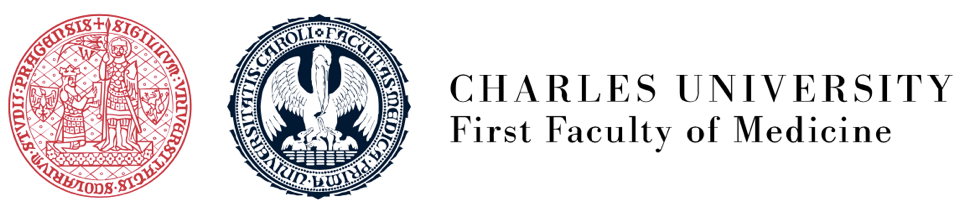 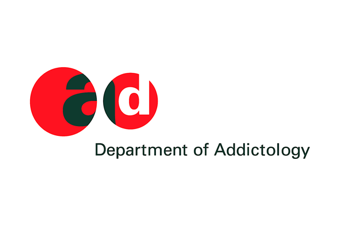 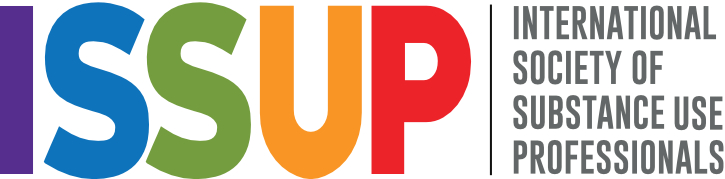 INEP Plus
Introducción “Facilitada” a la Prevención Basada en Evidencia
15/05/2024
1
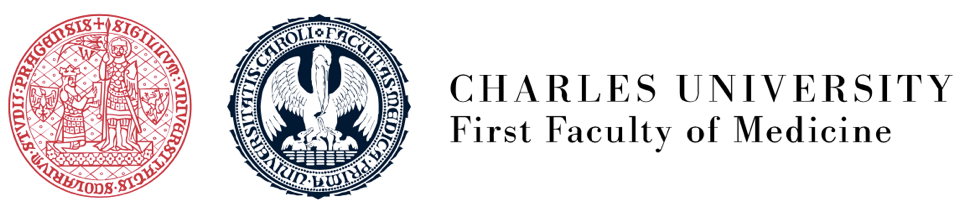 I
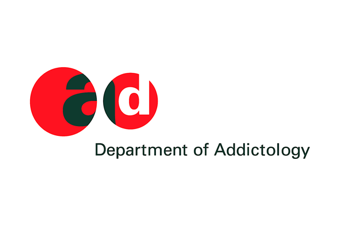 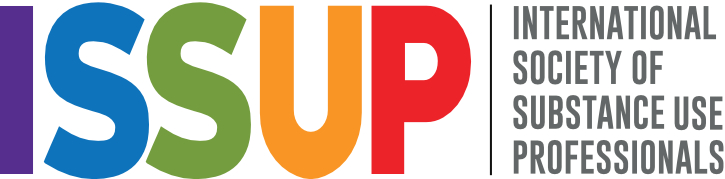 Sesión 10
15/05/2024
2
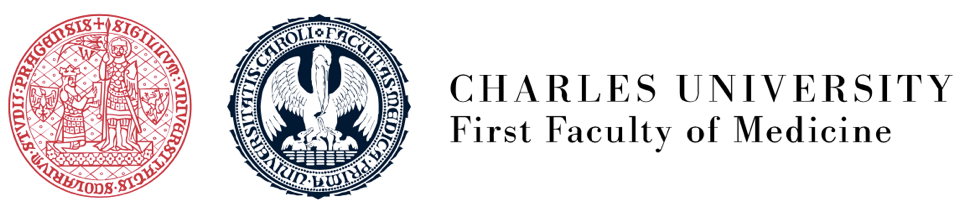 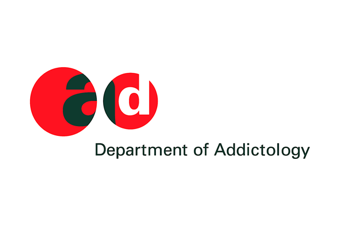 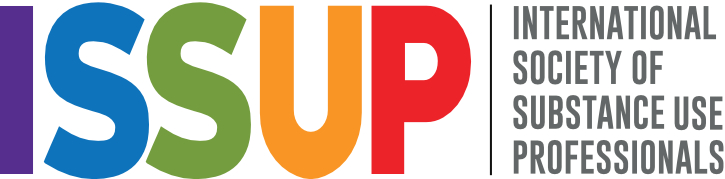 Sesión 10. Objetivos
Presentación de planes de acción.
Evaluación.
Revisión.
Conclusiones de la capacitación.
15/05/2024
3
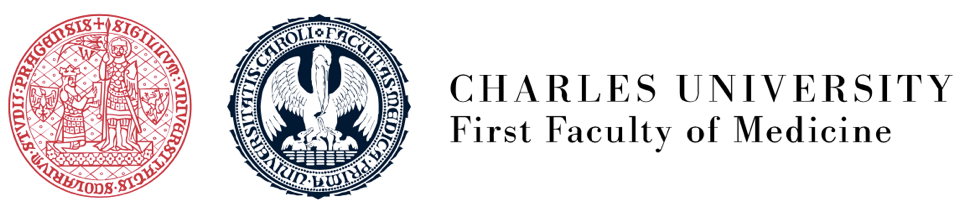 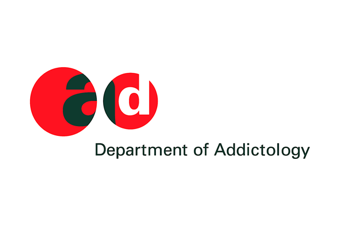 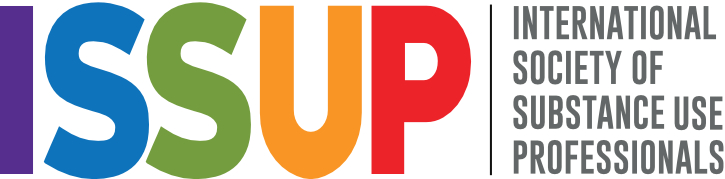 Presentación de planes de acción
Cada equipo, por país, comentará:
¿Cuándo?
¿Participantes? 
¿Cómo?
¿Dónde?
 ¿A quien necesito informar y mantener informado? 
Necesidades/preguntas
15/05/2024
4
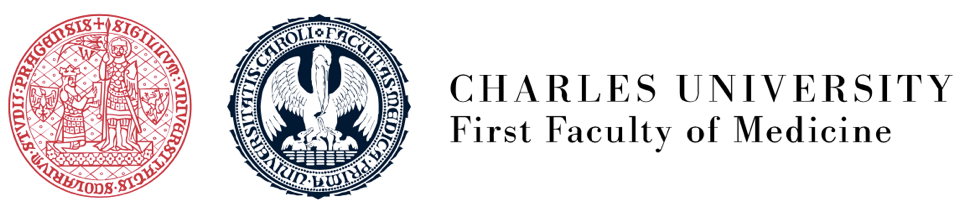 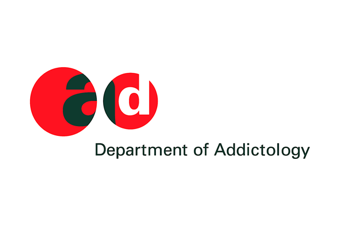 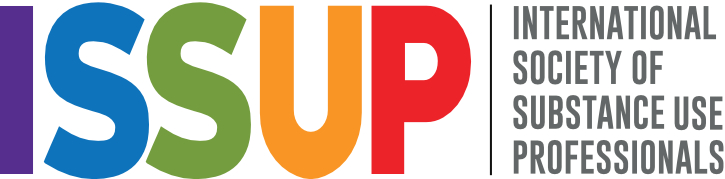 Evaluación
Post evaluación (Responder a formulario enviado).
Cuestionario de evaluación de INEP Plus (Será enviado)
15/05/2024
5
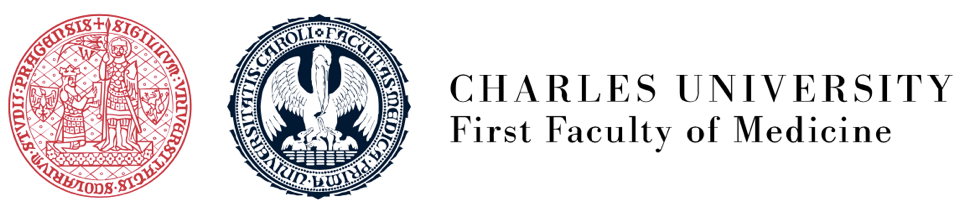 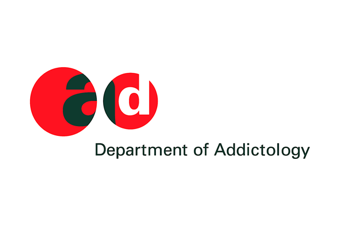 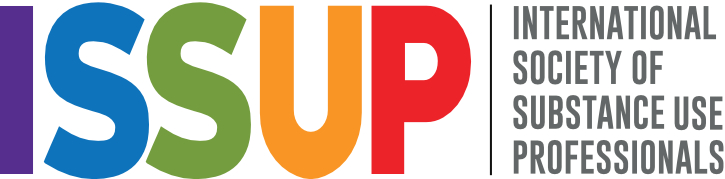 Revisión: otros asuntos
Planes de acción.
Portafolio de documentos.
Certificados.
Red
15/05/2024
6
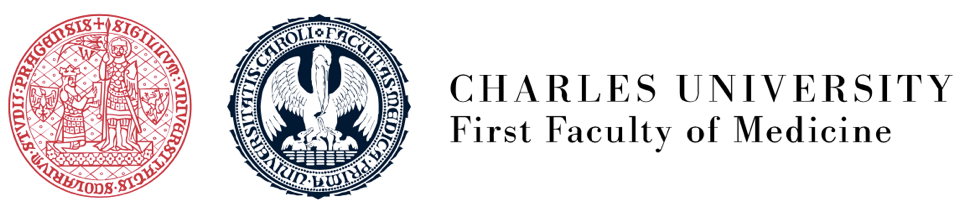 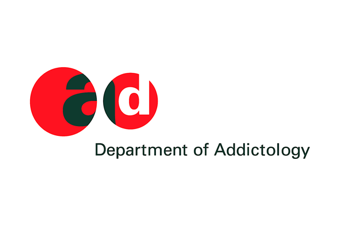 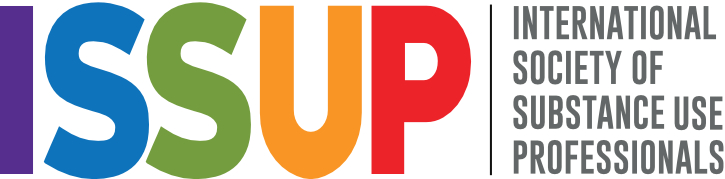 Concluyendo de la capacitación

Mentimeter
15/05/2024
7
Fin de la sesión 10
15/05/2024
8